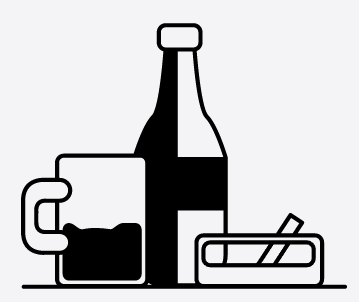 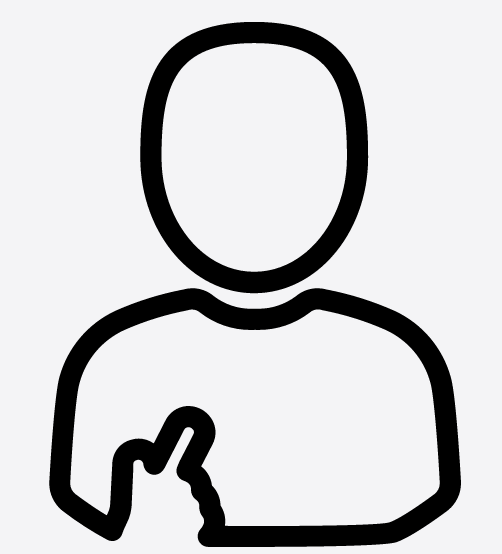 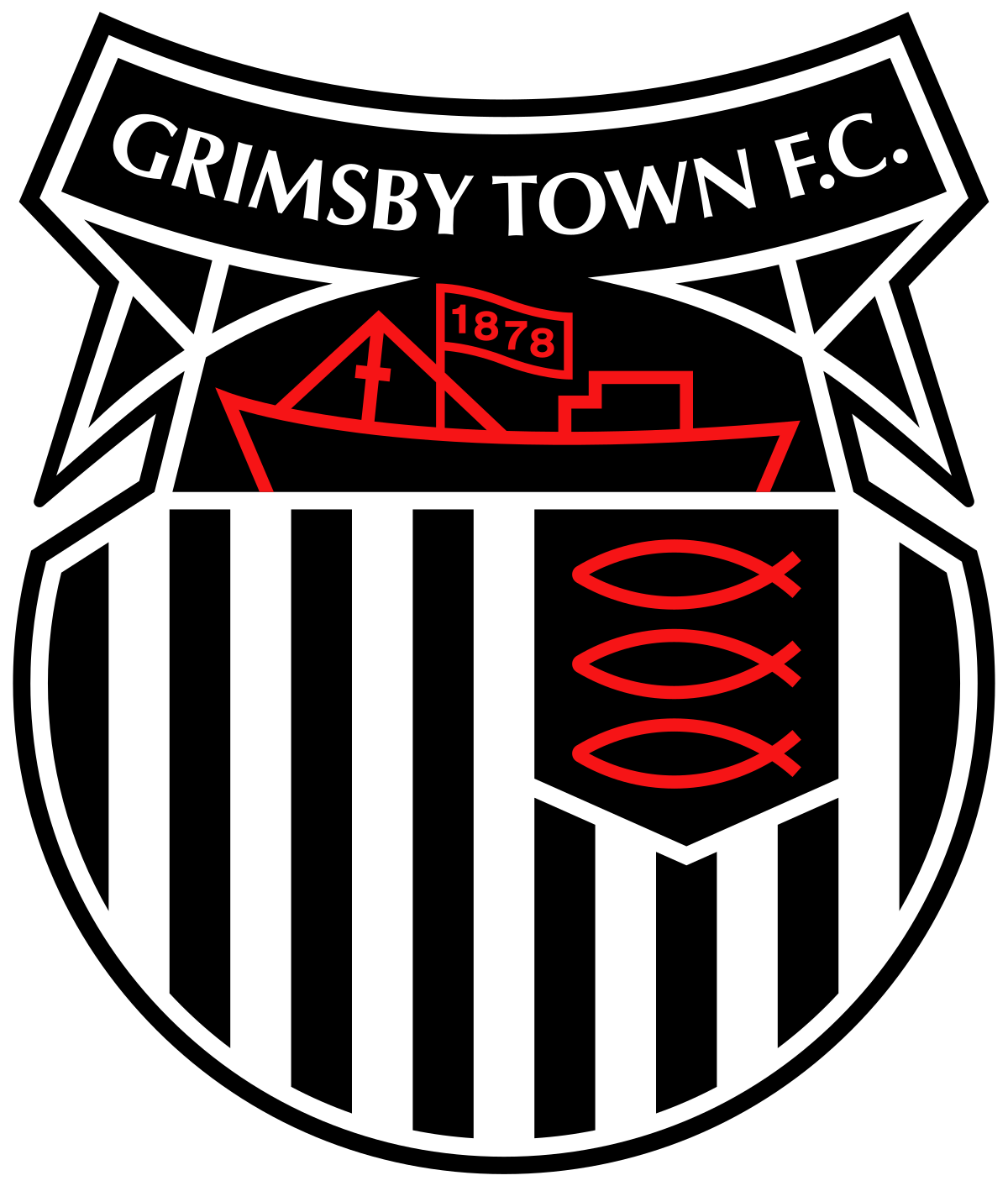 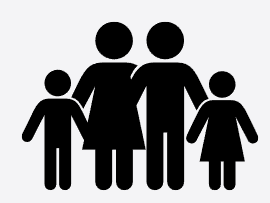 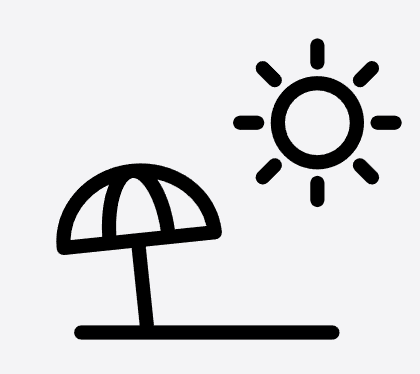 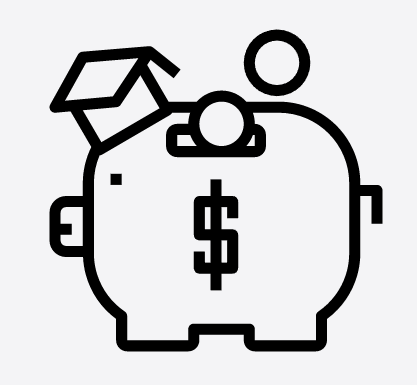 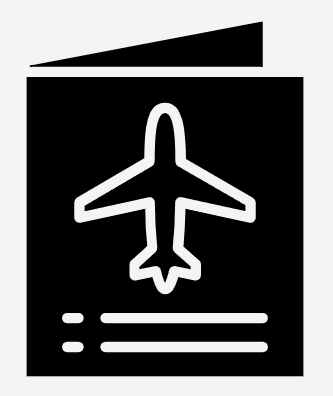 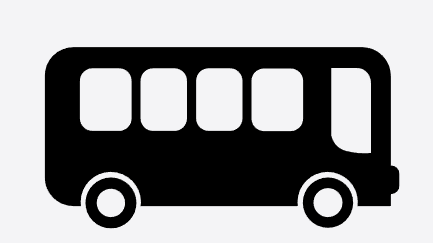 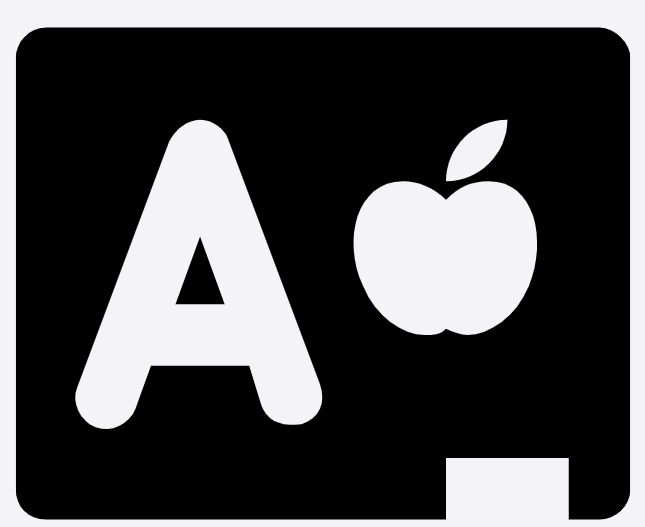 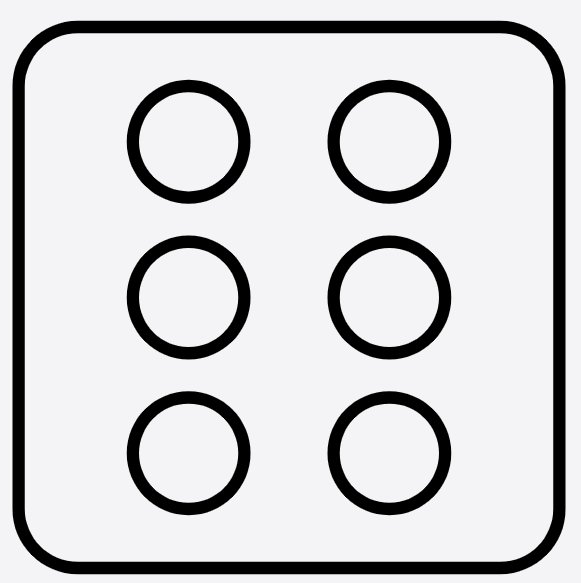 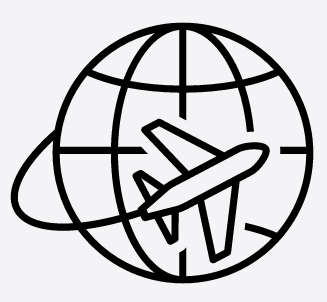 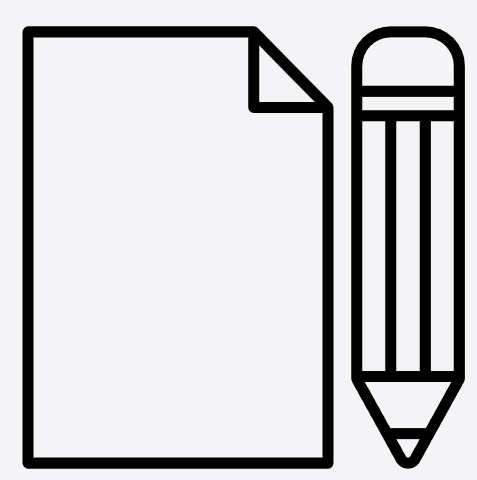 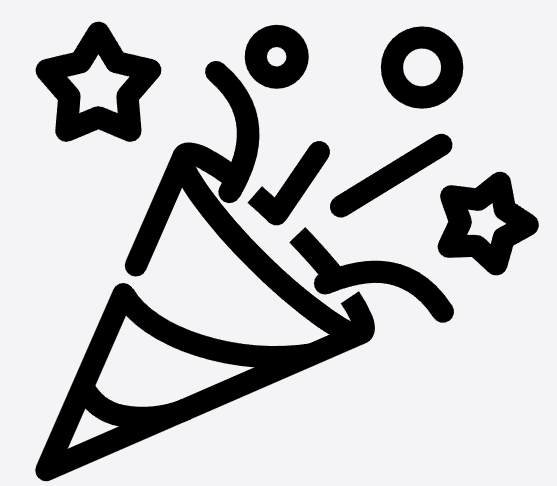 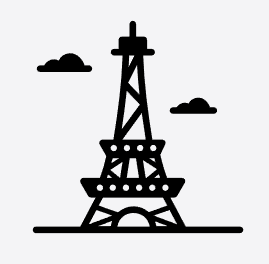 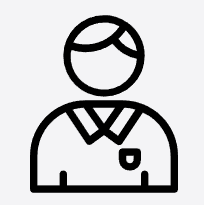 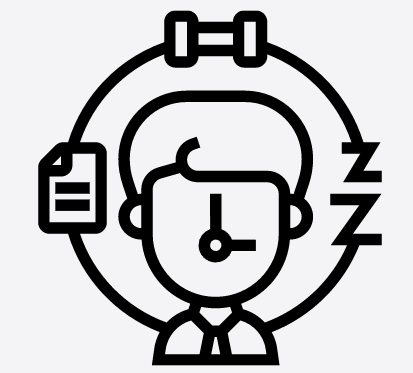 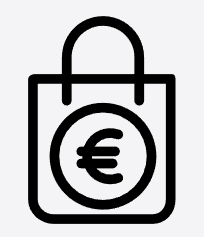 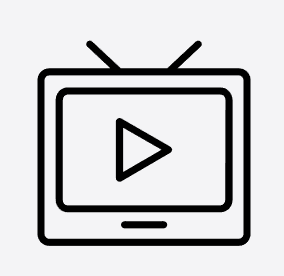 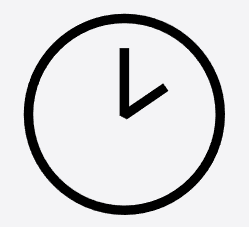 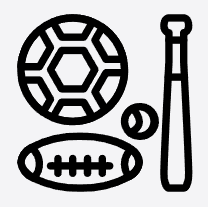 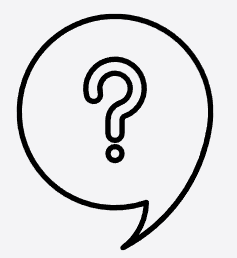 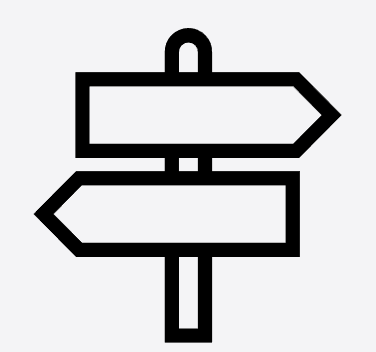 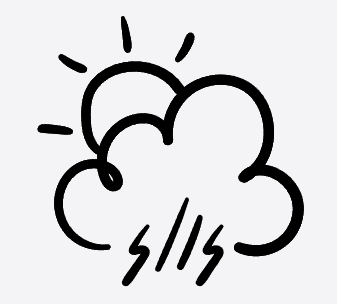 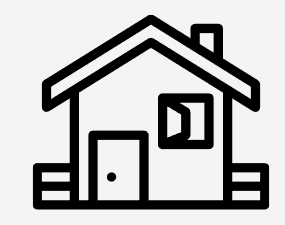 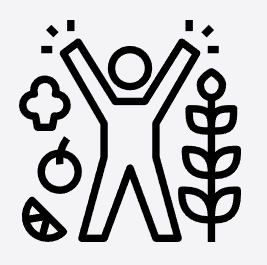 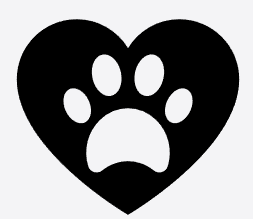 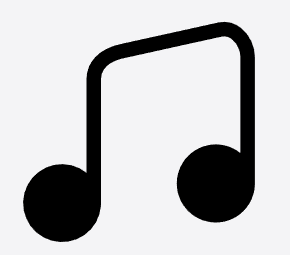 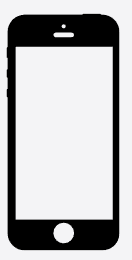 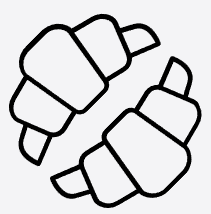 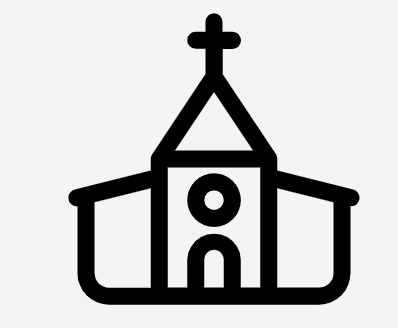 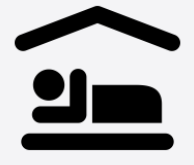 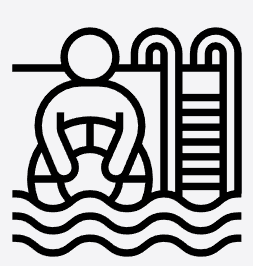 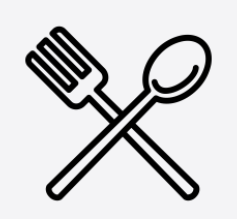 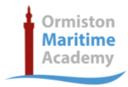 French at OMA
FURTHER STUDY – Keep the love of languages and curiosity for travel alive!
A LEVEL FRENCH
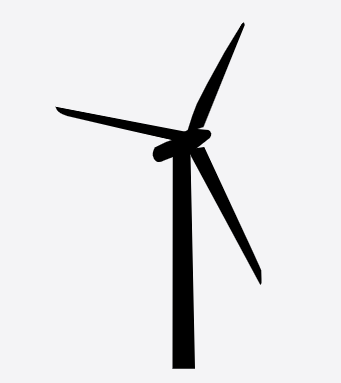 FINAL 
GCSE
EXAMS
Present, perfect & future tenses
Modal verbs
Conditional
Justified opinions
Complex phrases
Exam Preparation
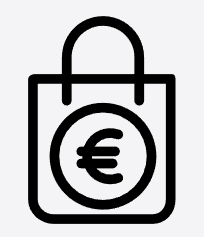 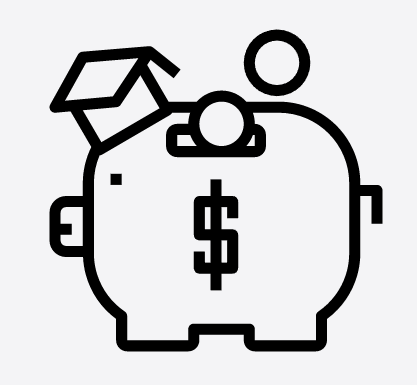 Shopping & money
Present, perfect & future tenses
Modal verbs
Conditional
Justified opinions
Present, perfect & future tenses
Justified opinions
Modal verbs
Complex phrases
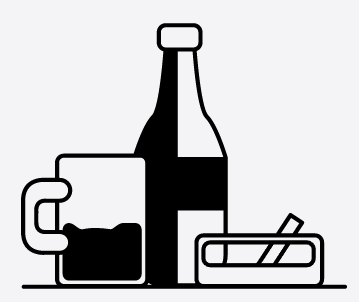 Plans & wishes
Local industries
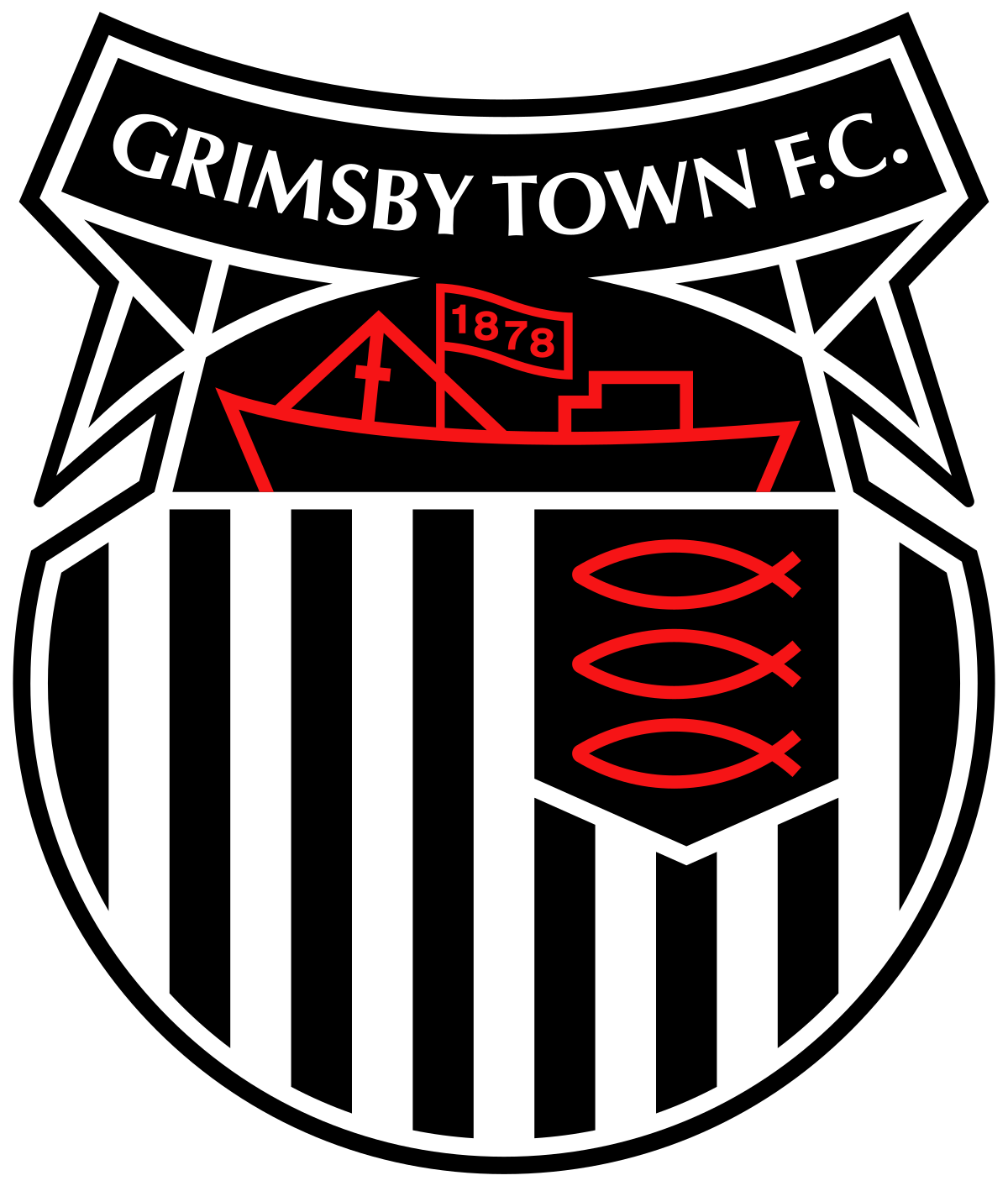 School life & rules
Recycling
YEAR
Vices
11
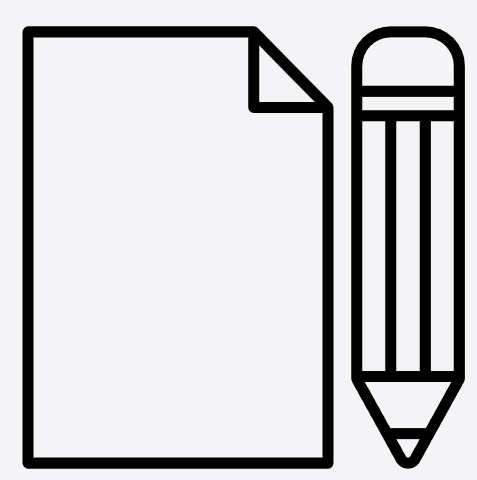 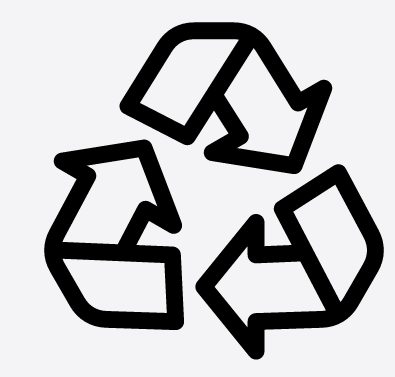 GCSE MOCK EXAM 2
GCSE MOCK EXAM 1
Future plans & jobs
Environment & ethical issues
School life
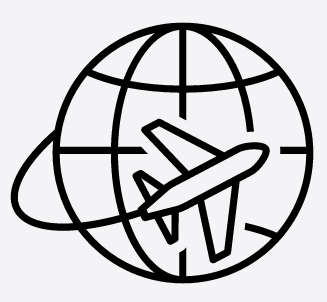 Global travel
Use of at least 6 tenses
Holiday disasters
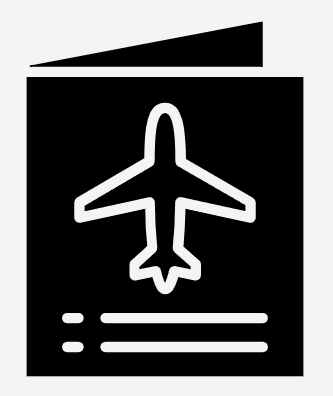 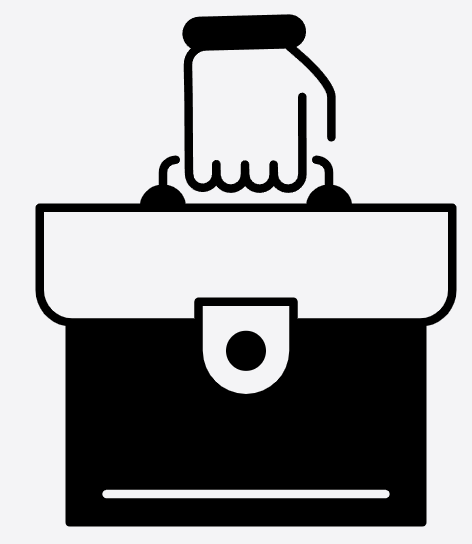 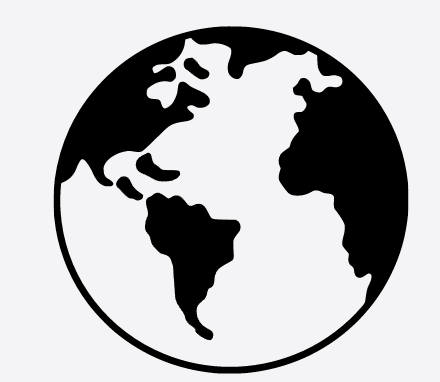 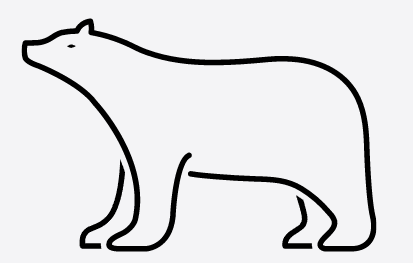 Healthy lifestyles
Protecting the environment
Use of at least 4 tenses
Present, imperfect tenses
Comparative
Superlative
Adjectives
Complex phrases
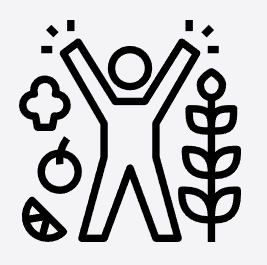 Jobs
Restaurants
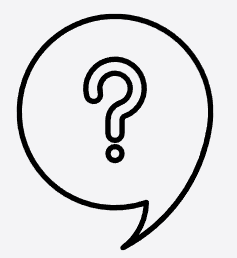 Present, perfect, future tenses
Simple future
Negatives
Complex phrases
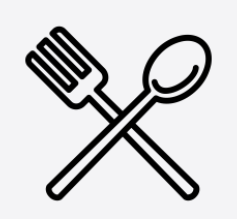 Daily routine
Sports & activities
Local area
Holidays
Weather
Food
Asking someone out
Hotels
Technology
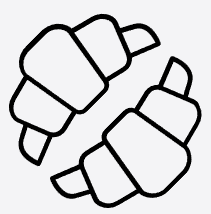 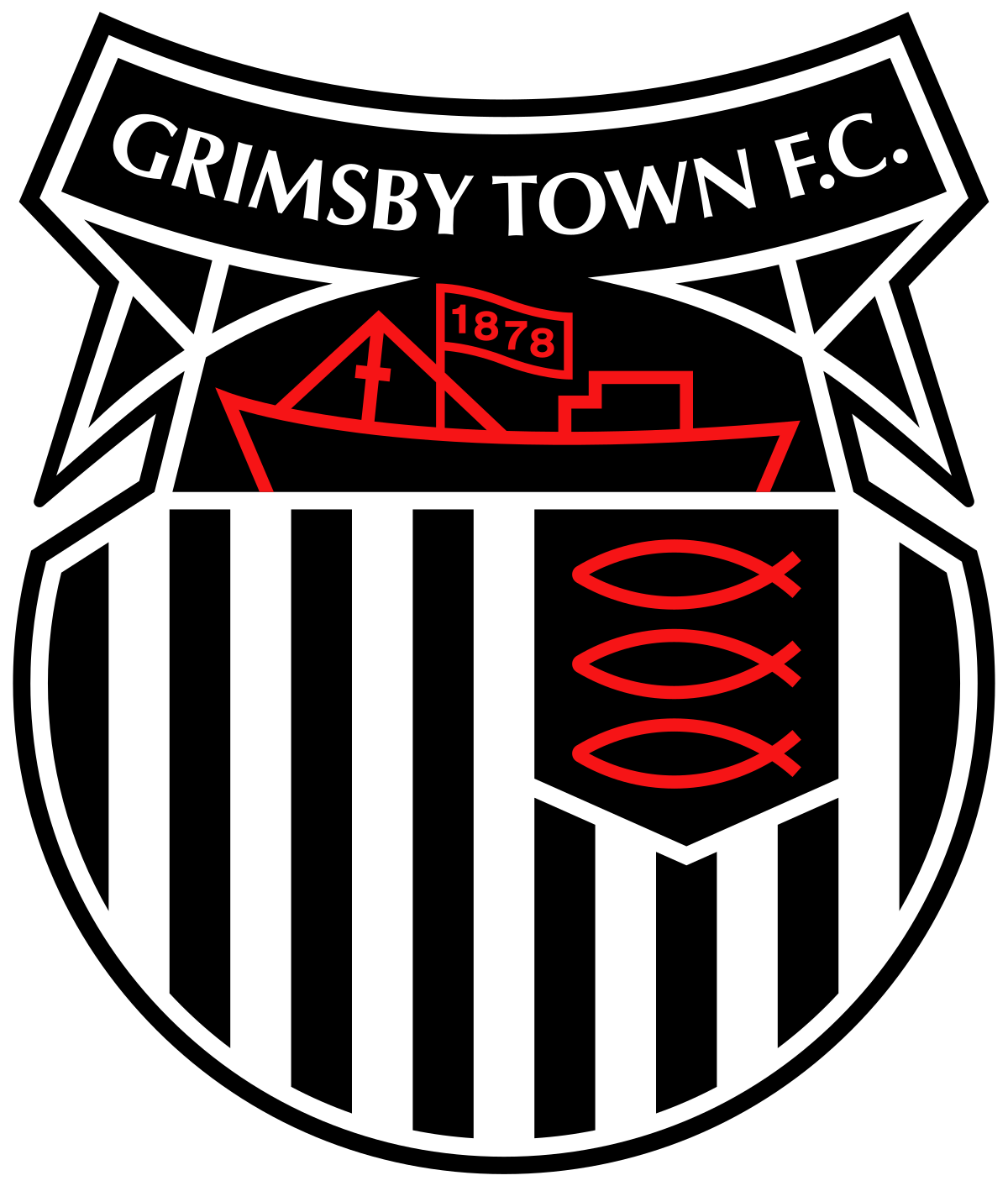 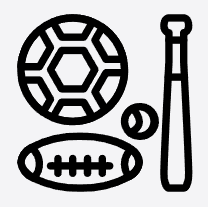 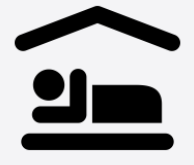 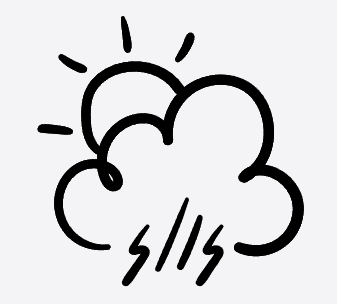 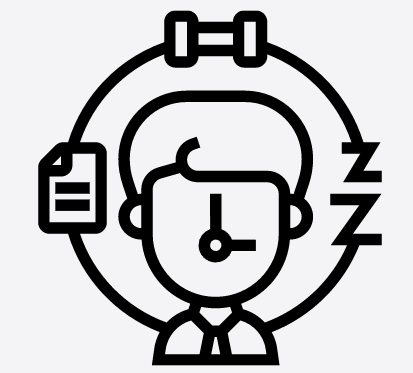 Modal verbs 
Present, perfect, future tenses 
Justified opinions
Complex phrases
Family/friends
Festivals, celebrations & special days
Leisure activities
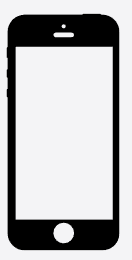 Present, perfect, future tenses
Conditional
Reflexives
Complex phrases
Home & local area
Holiday activities
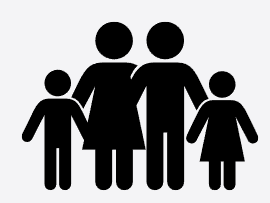 Present, perfect, imperfect tenses 
Near future
Conditional
Reflexives
Adjectives
Complex phrases
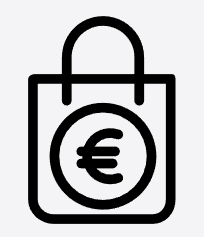 Myself, family & friends
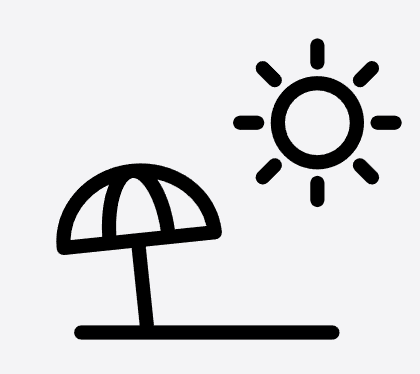 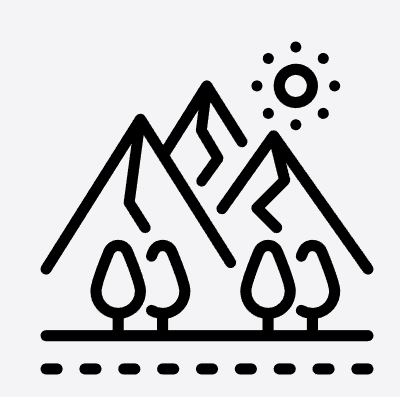 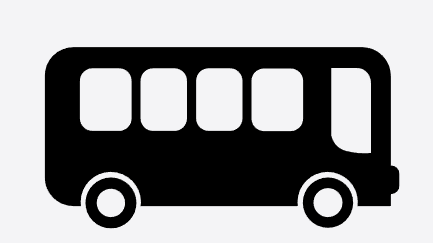 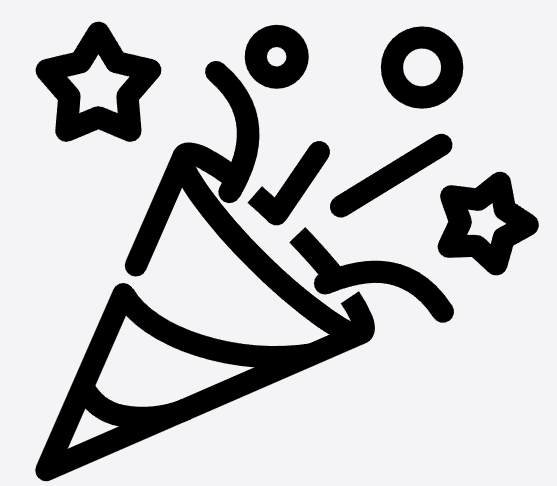 Things in town
Music
Shopping & money
TV shows & films
Transport
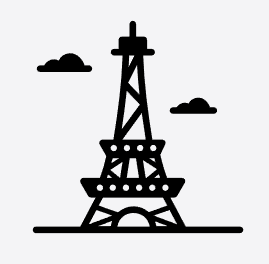 Local region- geography
Celebrations
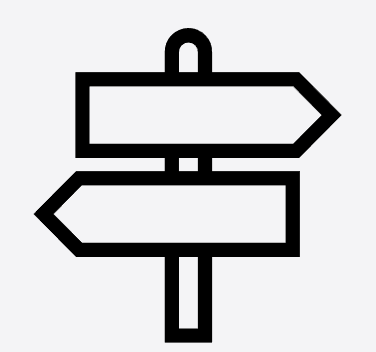 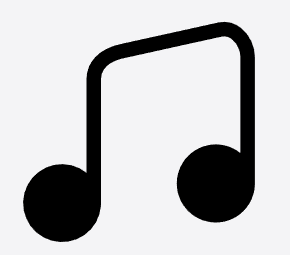 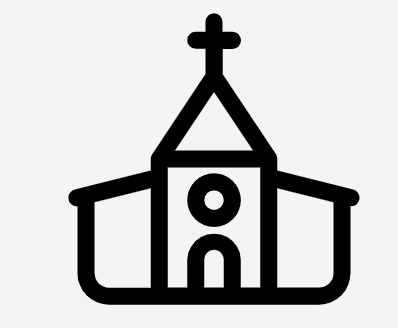 Festivals
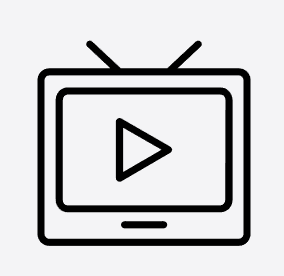 Present tense
Perfect tense
Adjectival agreement
Comparative
Justified opinions
Complex phrases
Local industries
YEAR
10
Present tense
Modal verbs
Perfect tense
Simple future
Negatives
Justified opinions
Complex phrases
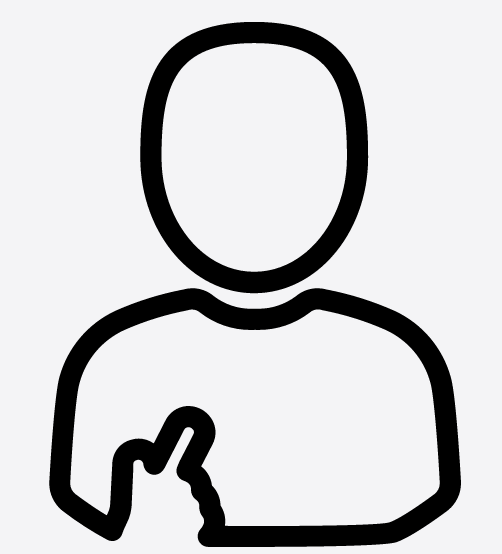 Veganism & ethical issues
Protecting the environment
Music
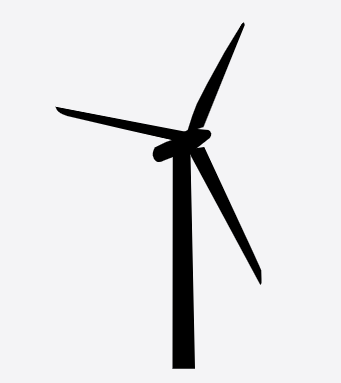 UNESCO sites
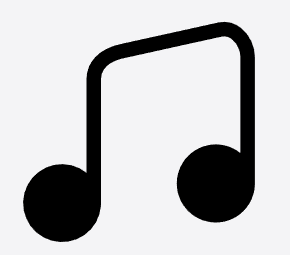 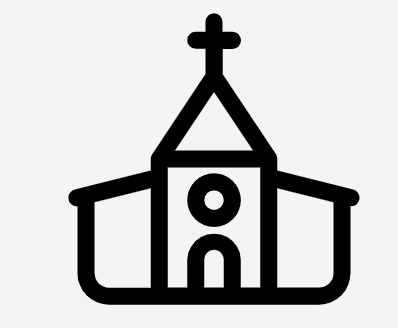 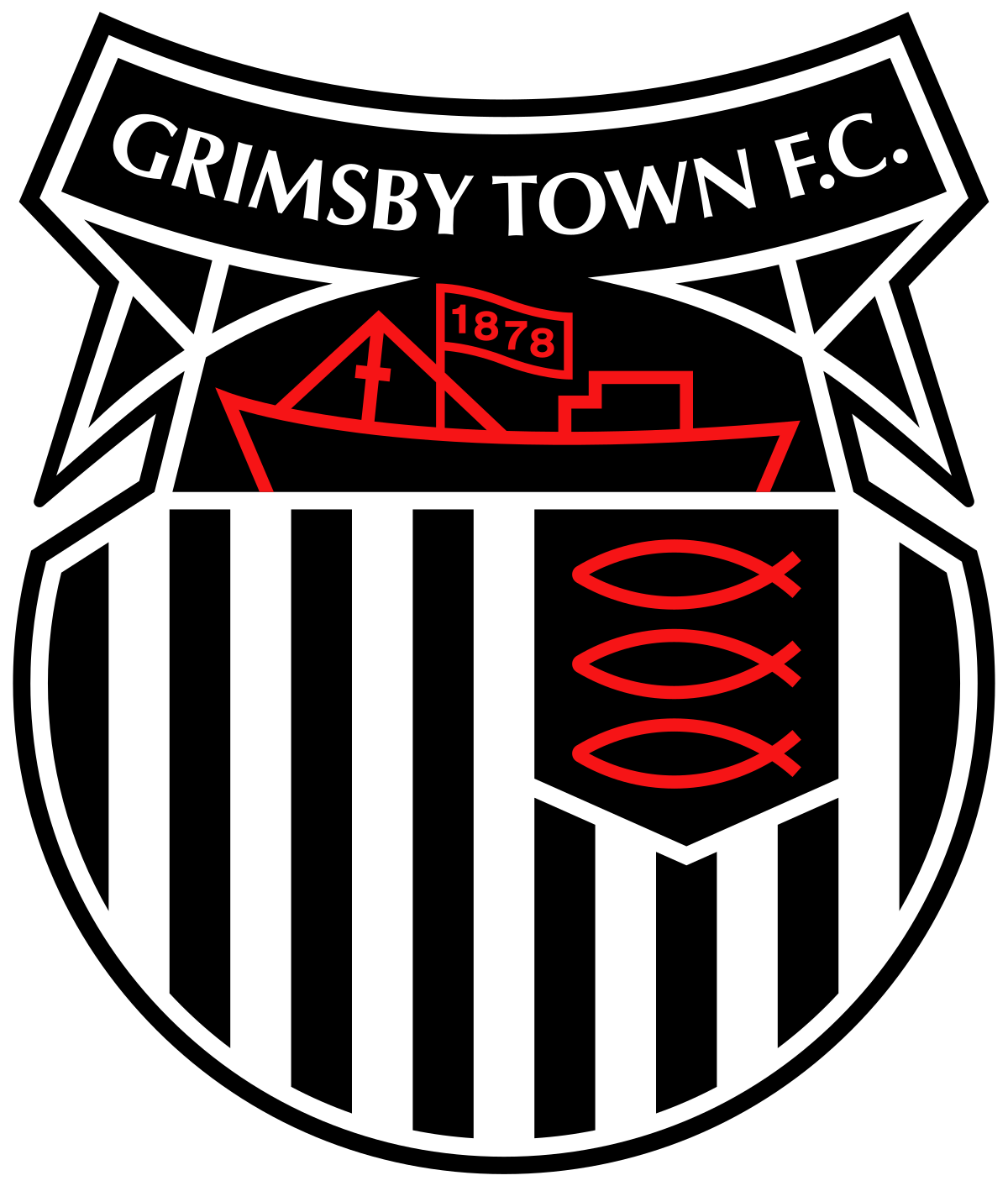 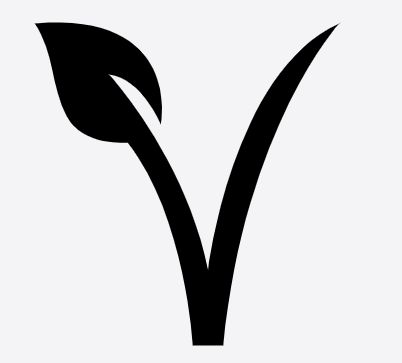 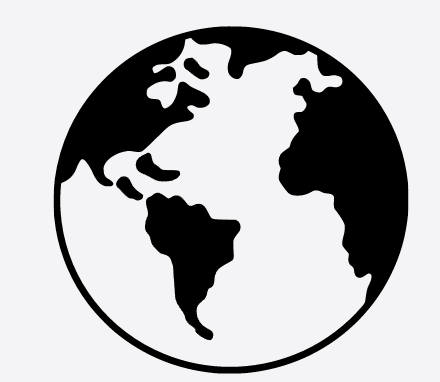 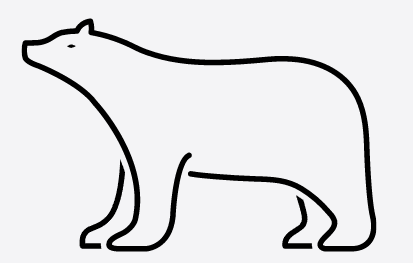 Use of at least 3 tenses
Leisure 
activities
Environment & ethical issues
The wider world
Future plans & jobs
Present tense
Perfect tense
Conditional tense
Negatives
Justified opinions
Complex phrases
Leisure activities
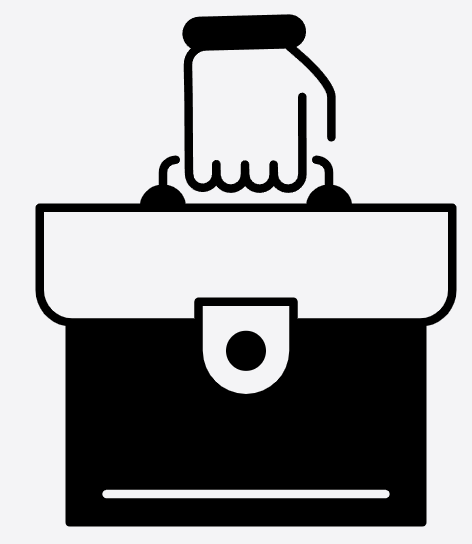 Global travel
Present tense
Perfect tense
Conditional tense
Negatives
Superlative
Justified opinions
Complex phrases
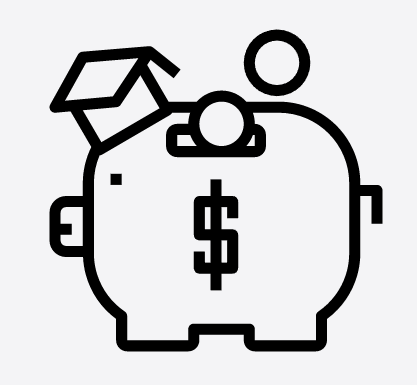 Plans & wishes
Jobs
Food
Comparing schools
Recycling
Leisure activities
Home & school life
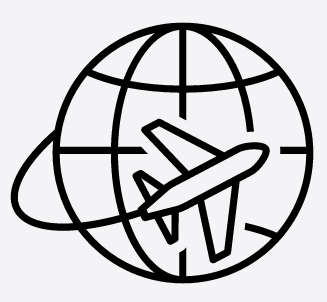 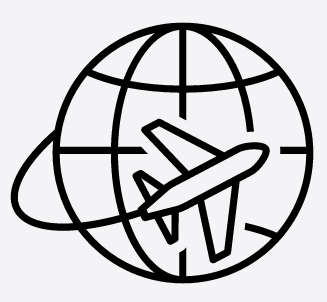 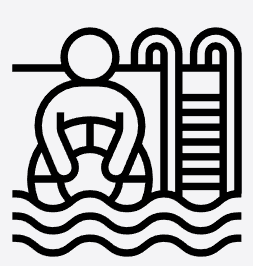 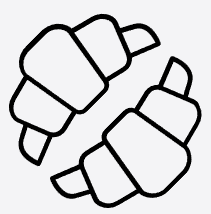 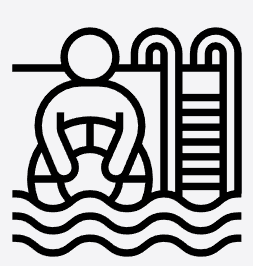 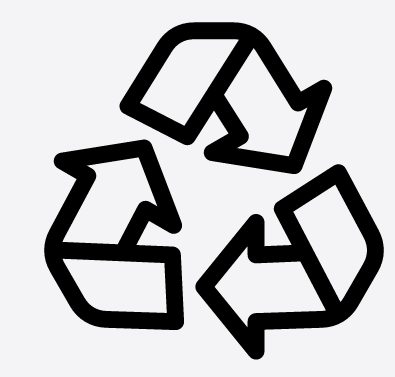 Holiday activities
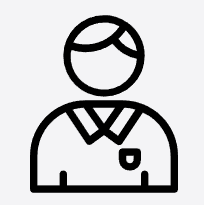 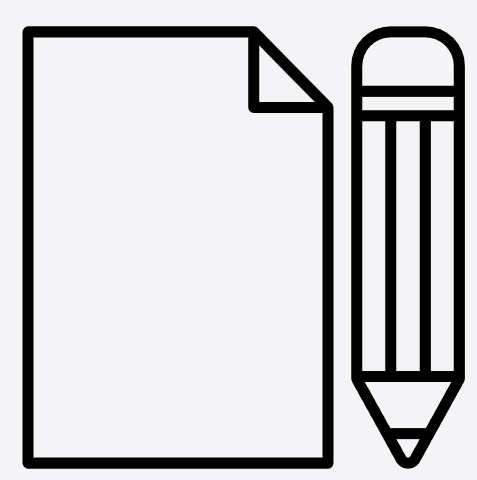 Clothes
YEAR
After-school activities
8
Celebrations
Where I live & my house
Healthy lifestyles
Daily routine & chores
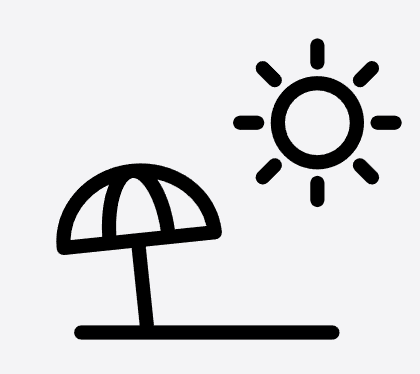 Things in town
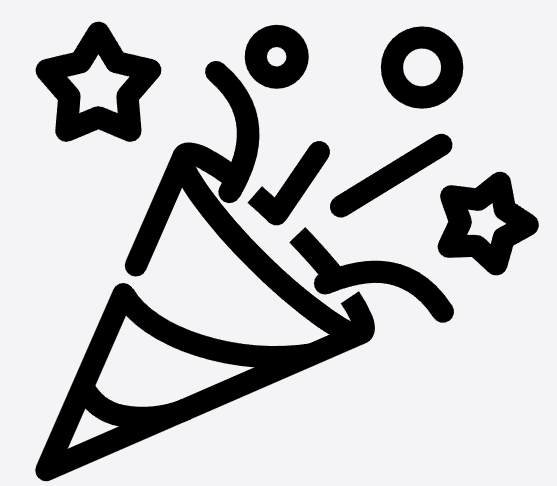 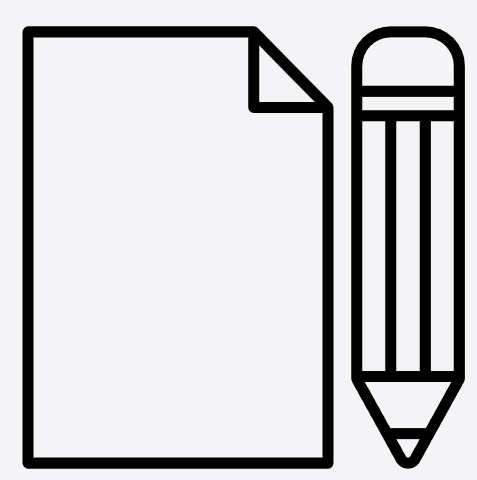 Present tense 
Modal verbs 
Adjectives
Justified opinions  
Complex phrases
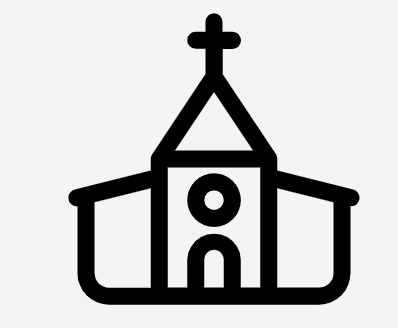 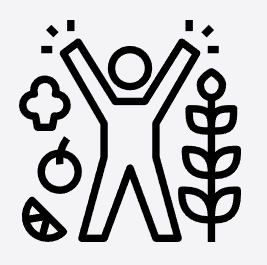 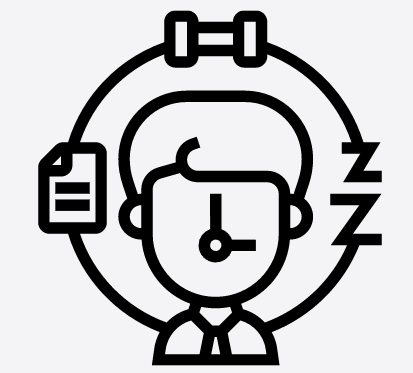 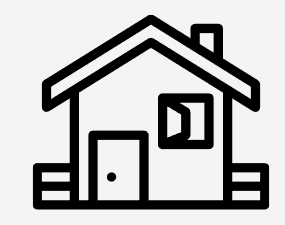 YEAR
9
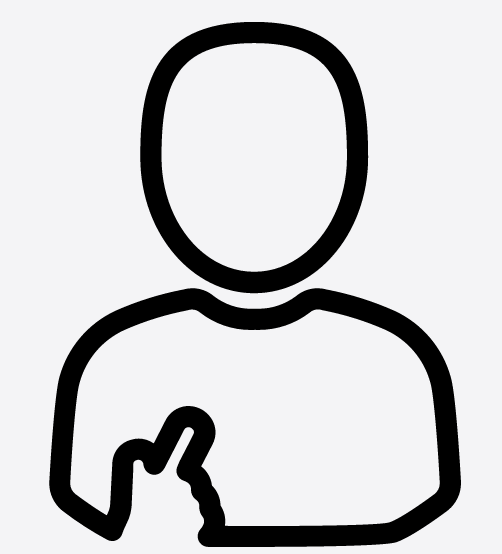 Describing myself
Home life
Local area & sport
Present tense 
Reflexive verbs 
Modal verbs 
Justified opinions 
Negatives 
Complex phrases
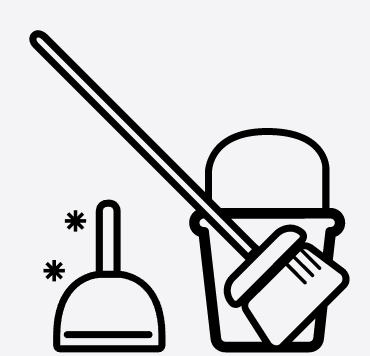 Present tense
Reflexive verbs
Perfect tense
Near future tense
Justified opinions
Complex phrases
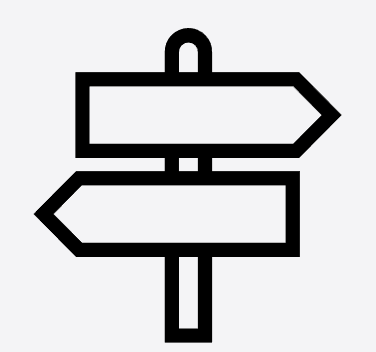 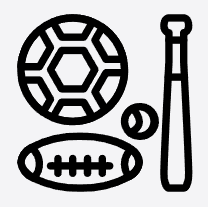 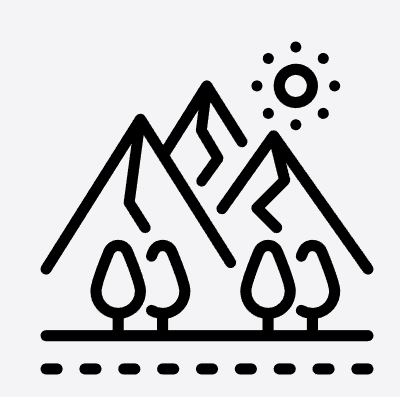 Use of at least 2 tenses
Weather
Sports & activities
Local region
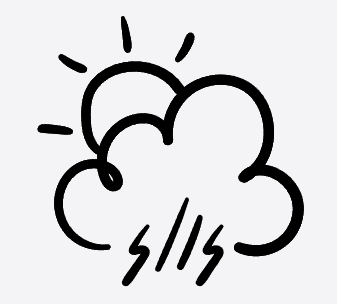 Free time activities
Asking someone out
School trips
Present tense 
Near future tense 
Justified opinions
Negatives
Connectives 
Complex phrases
Food
Present tense 
Perfect tense 
Justified opinions
Numbers
Connectives 
Complex phrases
TV shows & films
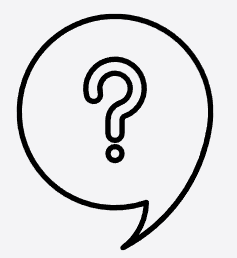 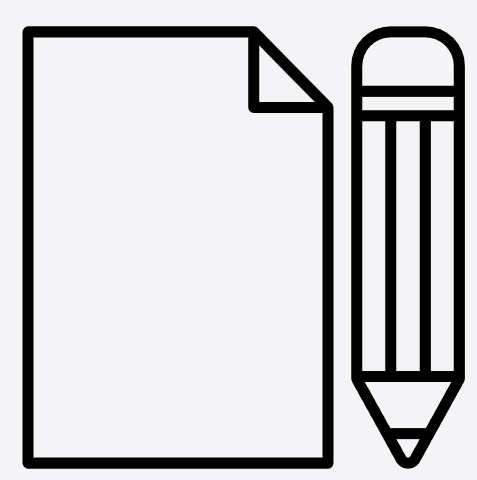 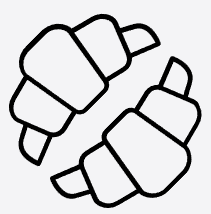 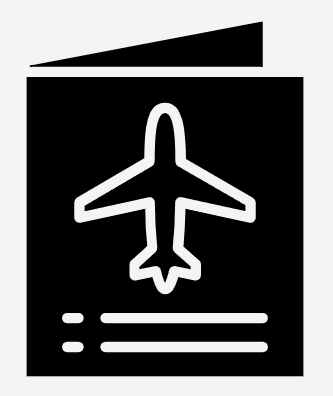 Festivals, celebrations & special days
Holiday disasters
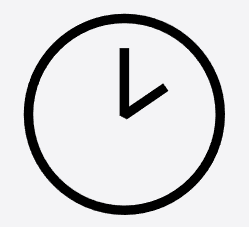 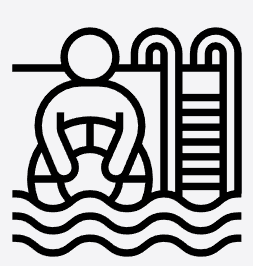 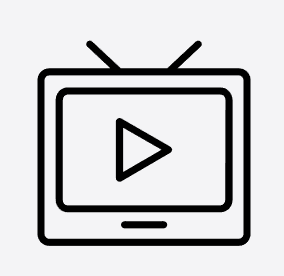 Time
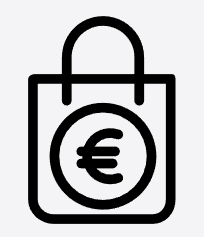 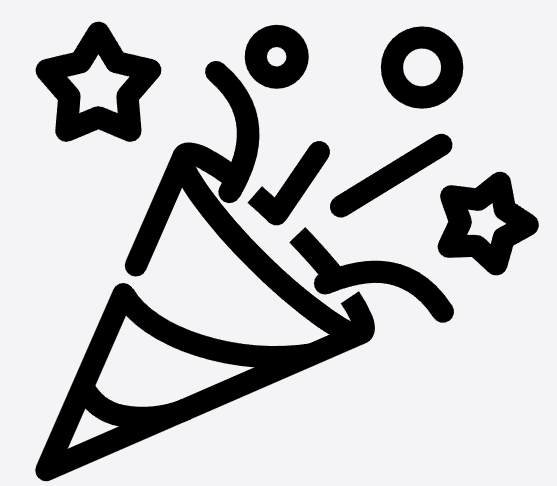 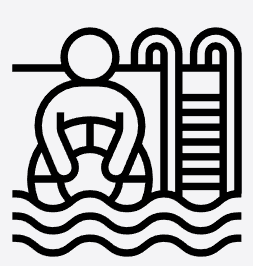 Leisure activities
Infinitives 
Present tense
Adjectives
Gender
Negatives
Justified opinions
Complex phrases
Holiday activities
Celebrations
Shopping & money
Leisure activities
Festivals
Holidays
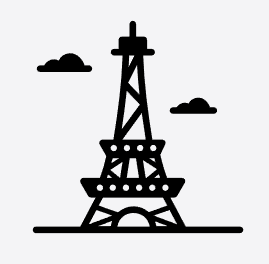 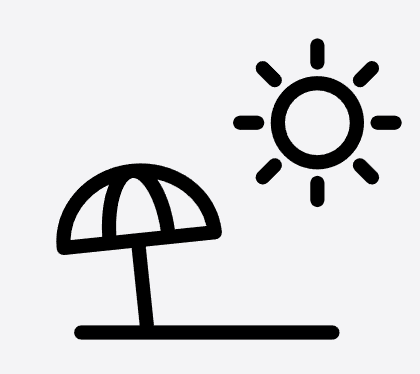 Leisure activities
Where I live & my house
Where I live
Food
Local area
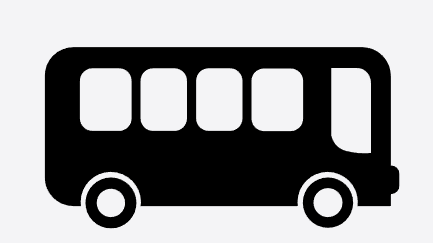 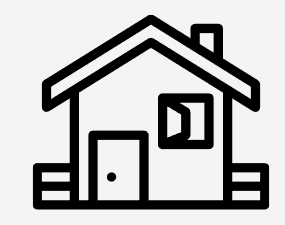 Food
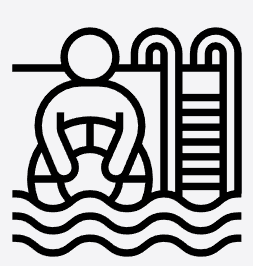 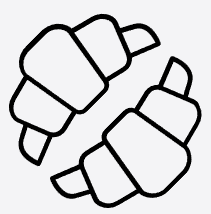 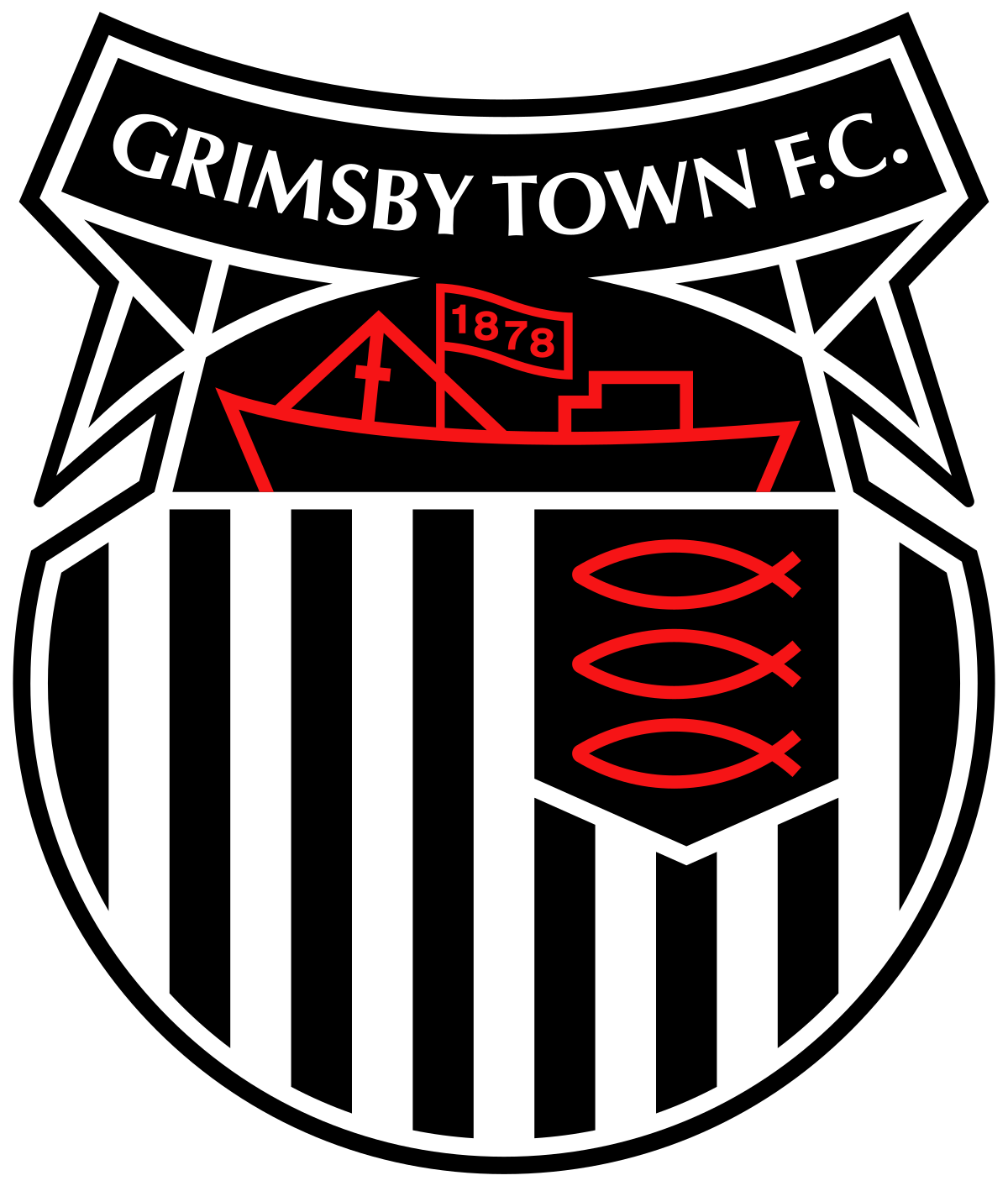 Present tense
Near future tense
Gender
Justified opinions
Complex phrases
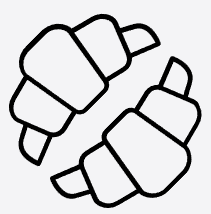 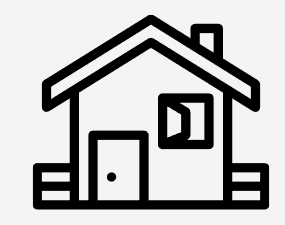 Perfect tense 
Negatives 
Adjectives
Justified opinions 
Complex phrases
My local area
Home life
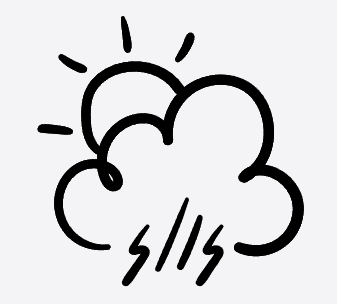 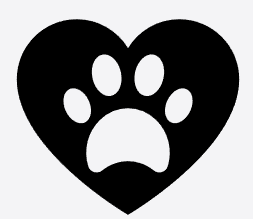 Use of at least 1 tense
Weather
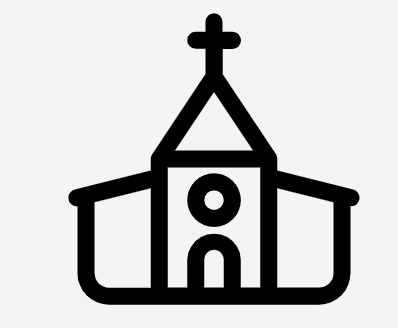 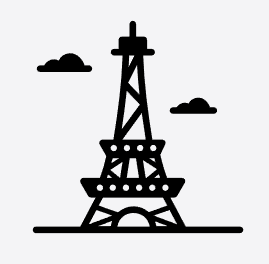 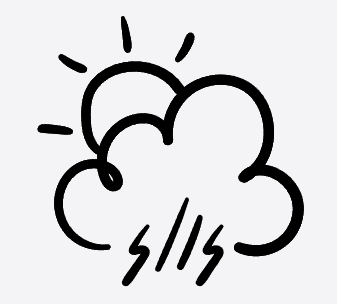 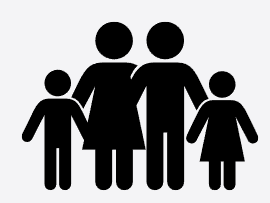 Family & pets
Jouer vs. faire
Weather
Things in town
Bastille Day
Free time activities
Describing myself
Sports & activities
Family
Phonics
Uniform/ clothes
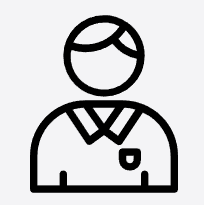 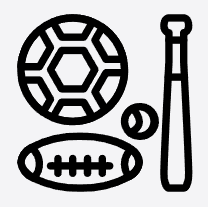 Numbers
Phonics
Infinitives 
Present tense
Opinions 
Adjectival agreement
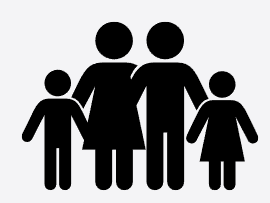 Leisure activities
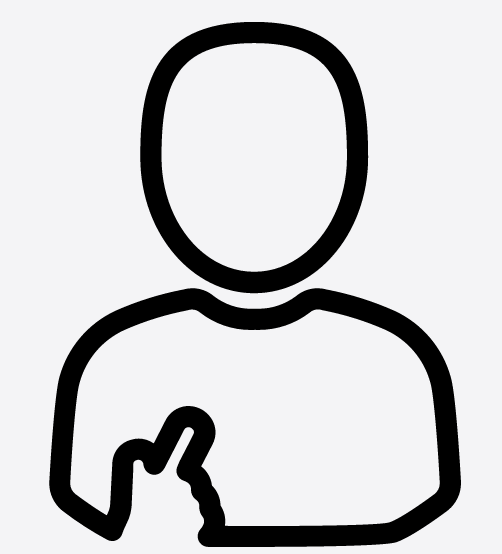 Justified opinions 
Adjectival agreement 
Gender 
Numbers
Present tense 
Complex phrases
YEAR
7
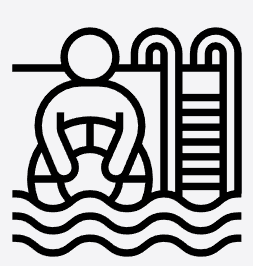 Describing myself
Justified opinions 
Adjectival agreement 
Gender 
Present tense
Connectives
Negatives 
Complex phrases
School life
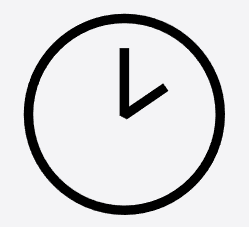 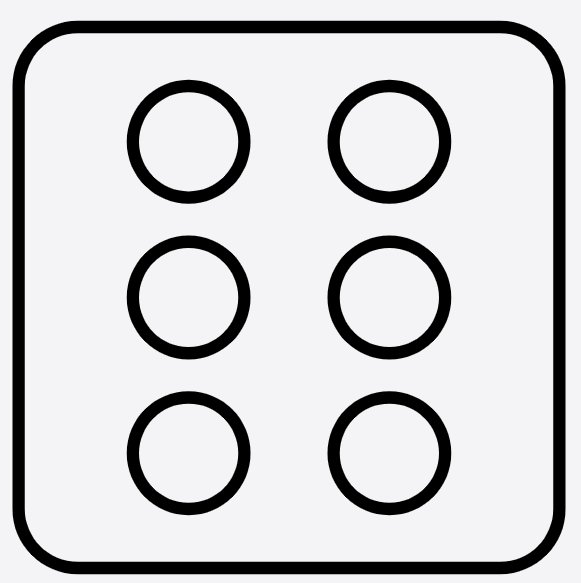 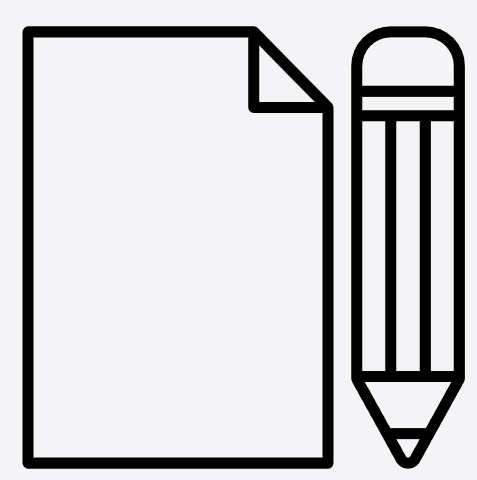 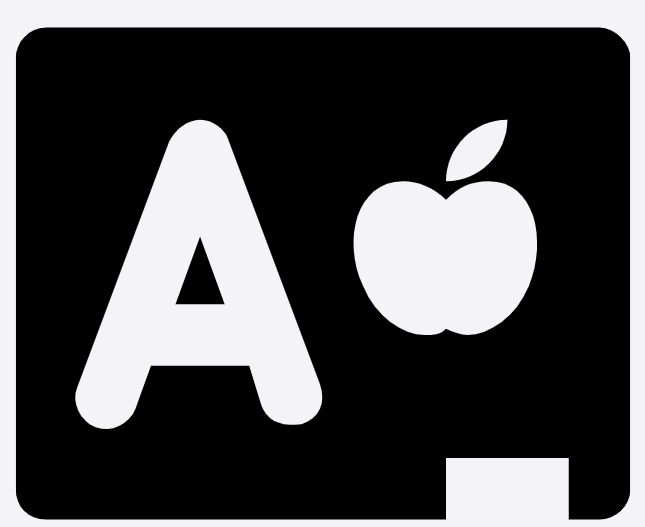 Daily routine
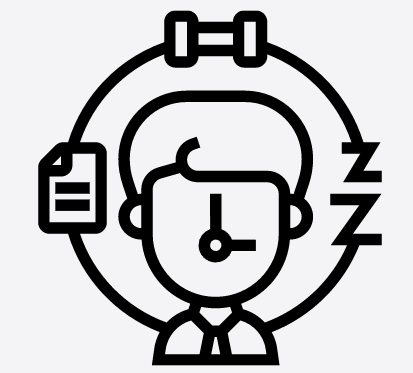 Introduction to the French speaking world
Alphabet, numbers & age
Time
School subjects
HOW WILL I BE ASSESSED?
In French you will be assessed each lesson through use of mini-whiteboards, questioning, self assessment of listening and reading tasks and short speaking activities. Every half term you will complete a piece of assessed extended writing and over the course of the year you will complete at least one formal whole-school assessment: both of which will be used to determine your grade.